Nanjing, March 28th, 2013
FCPPL… what’s next?
FCPPL achivements
Over 6 years of running (2007-2013)

25-30 projects funded each year
Over the 25 projects  in 2013
7 since 2007-> FCPPL stability
10 from FCPPL network -> synergy & renewall
~200 members (300+ cumulated)
32 FCPPL doctors + 27 PhD students 
     (5-10 new/year, application succes ratio ~ 80%)
100-130 participants at each FCPPL workshop
     (40% vistors /  60% hosts)
200+ publications whith specific FCPPL contrib
LIA FCPPL - What's next - 2013
2
FCPPL is working well!
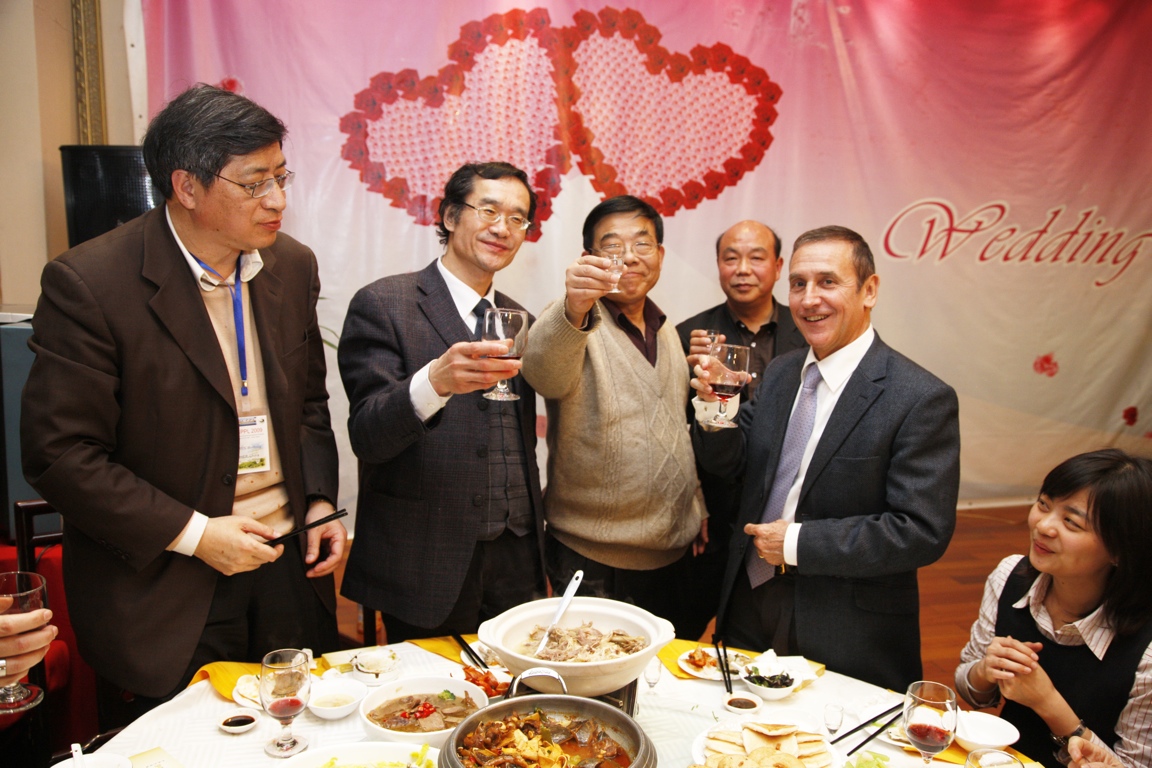 Thank you!
LIA FCPPL - What's next - 2013
3
FCPPL legal status
FCPPL is an International Associate Lab (LIA), a (flexible) tool proposed by CNRS for international collabs
Official duration is 8 years… 
		ending in 2 years from now!
What shall we do next?
General agreement that we want to keep this community alive
LIA FCPPL - What's next - 2013
4
Post-FCPPL : LIA again?
Several LIAs?   -> Not favored (community/network issues)

 Renew LIA a 3rd time?
Possible?
Several issues:
Funding level reached a critical point 
Better identification on Chinese side
Better involvment of French Universities 
   (focus on Master/PhD level exchanges)
LIA FCPPL - What's next - 2013
5
Post-FCPPL : Research consortium?
International platform with entrance ticket for institutions wishing to participate. Ex: LIAMA
			 See Vania Joloboff’s talk
LIA FCPPL - What's next - 2013
6
Post-FCPPL – UMI?
Mixt International Unit: stand-alone lab

Legal body in China with permanent French staff with independant budget

Key aspect: has to serve a purpose (e.g. large structuring project in China in which France gets involved)
LIA FCPPL - What's next - 2013
7
Post-FCPPL
Other aspects
European dimension?
Other sollutions?

Session program
Wang Yifang (IHEP Director)
Vania Joloboff (LIAMA European Director)
Lu Xiaofeng (CAS International Relations)
LIA FCPPL - What's next - 2013
8